CHÀO MỪNG CÁC EM ĐẾN VỚI TIẾT
TIẾNG VIỆT
Giáo viên: NGUYỄN NGỌC CHI
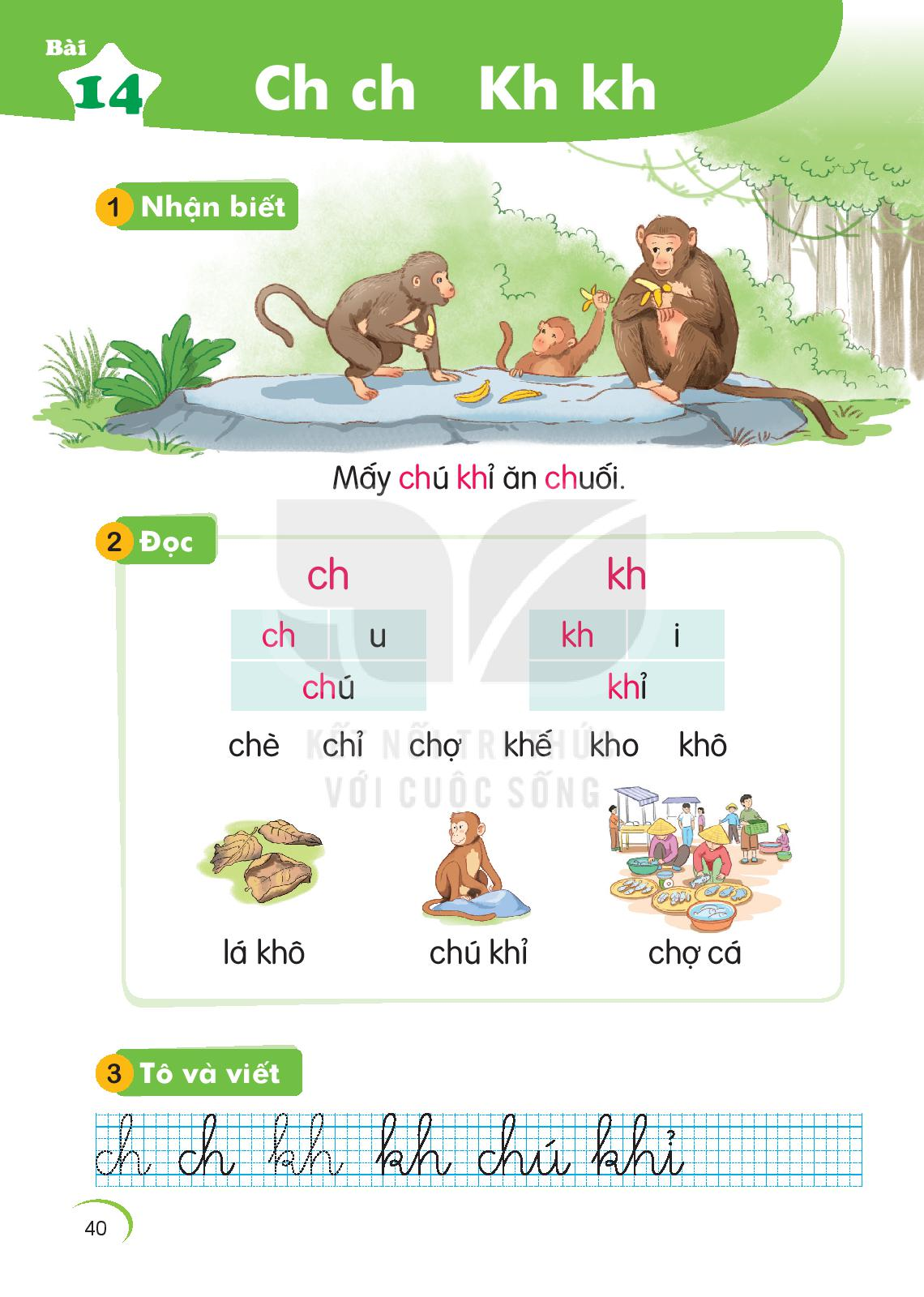 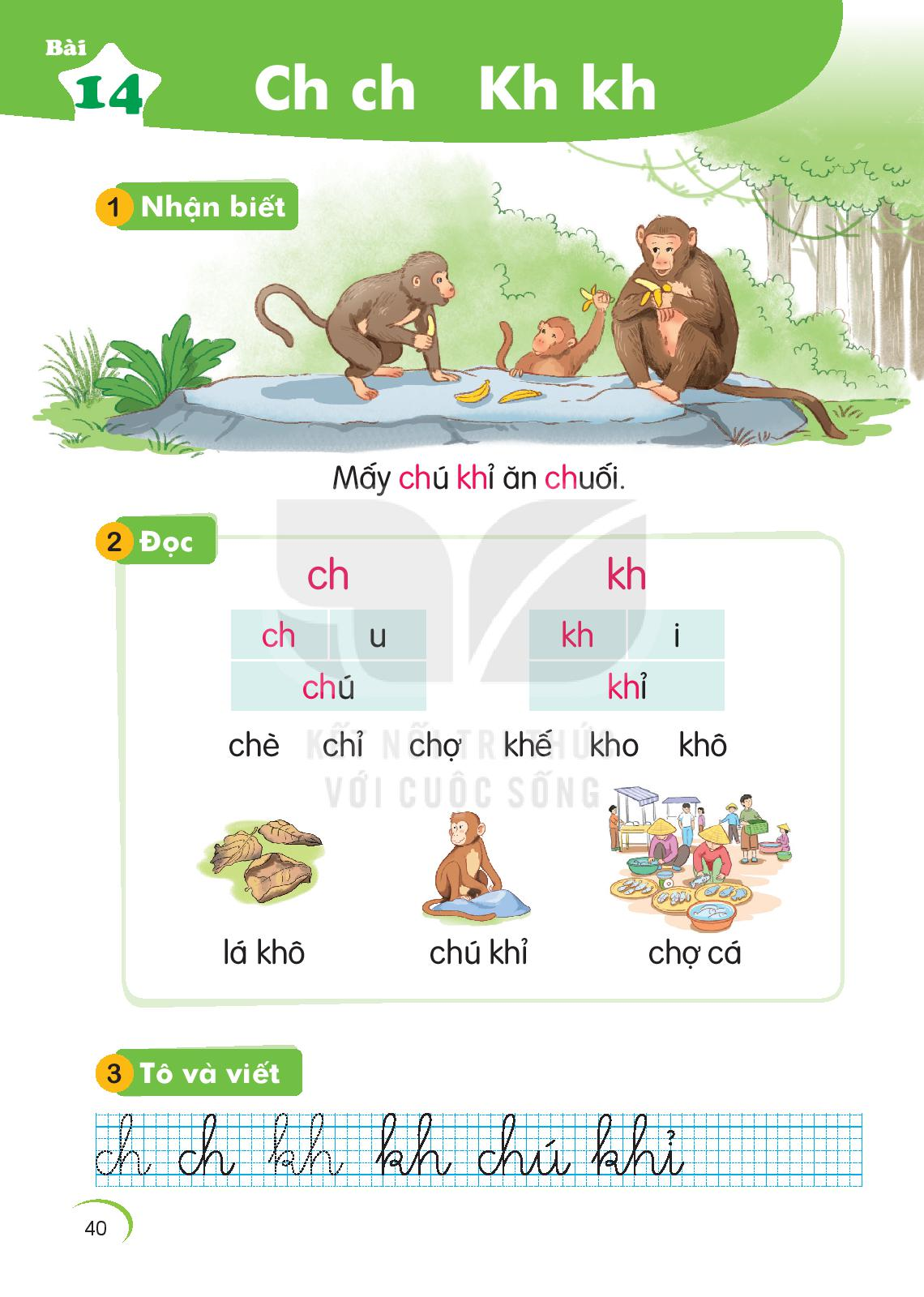 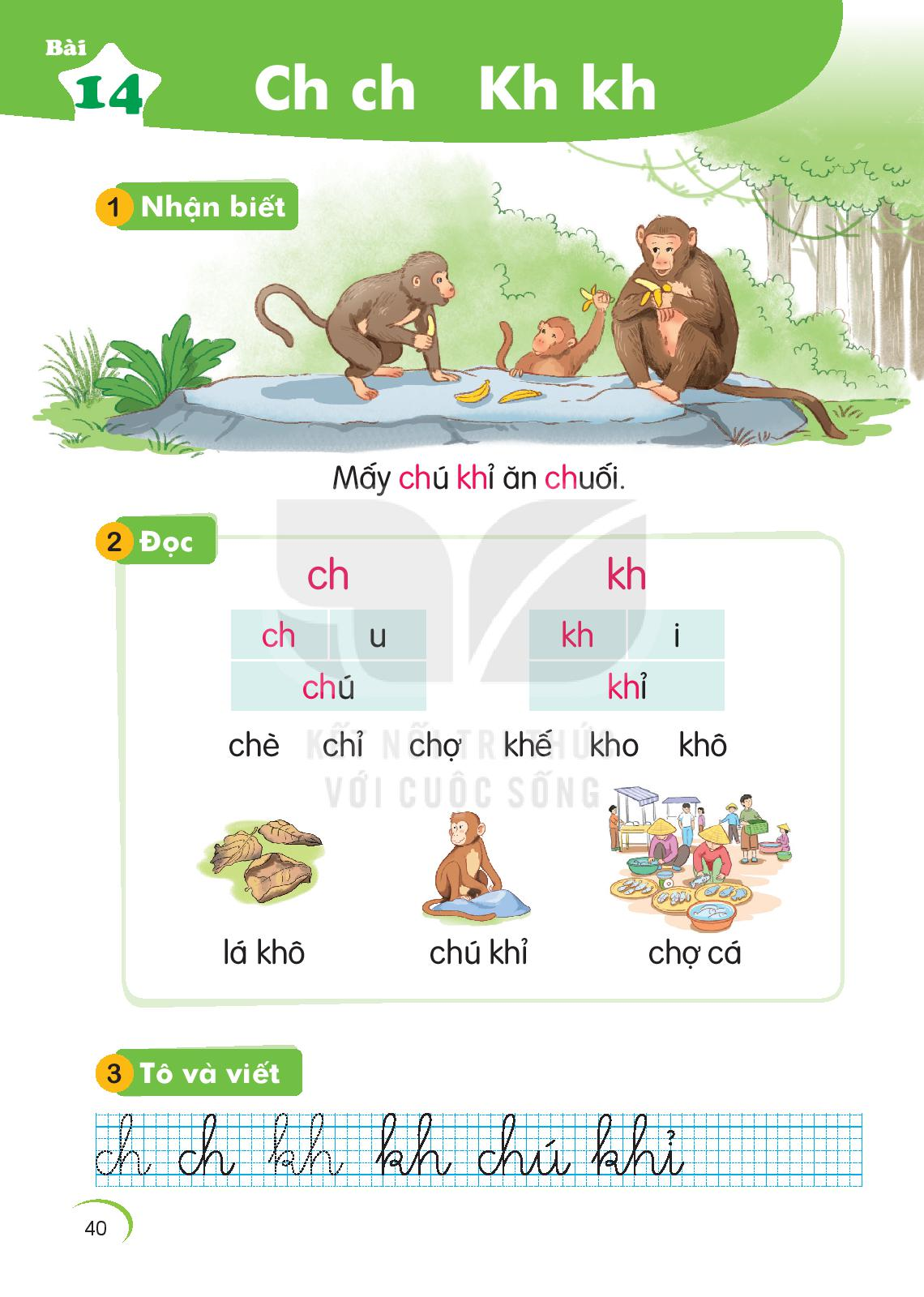 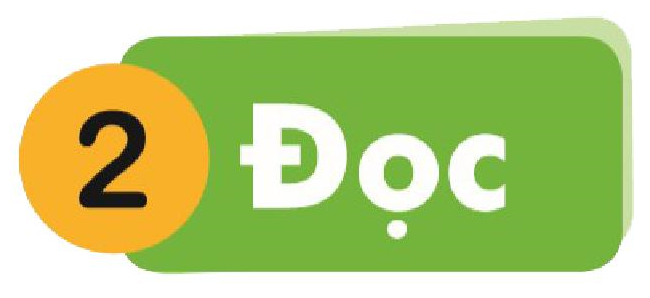 ch
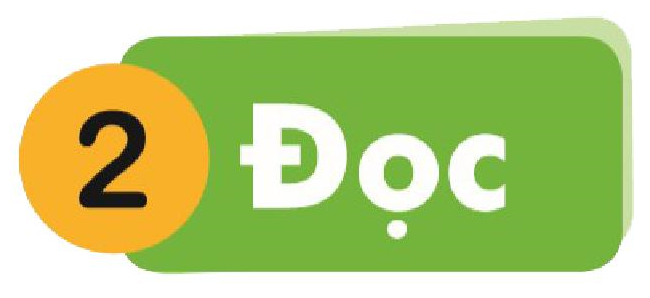 kh
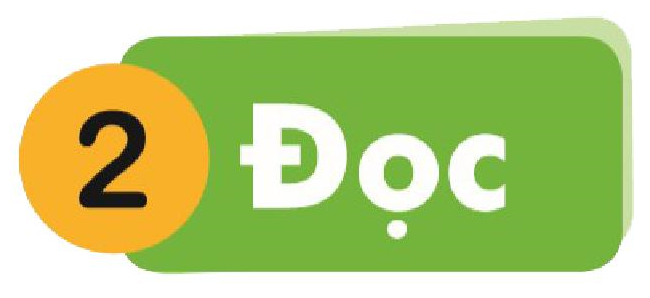 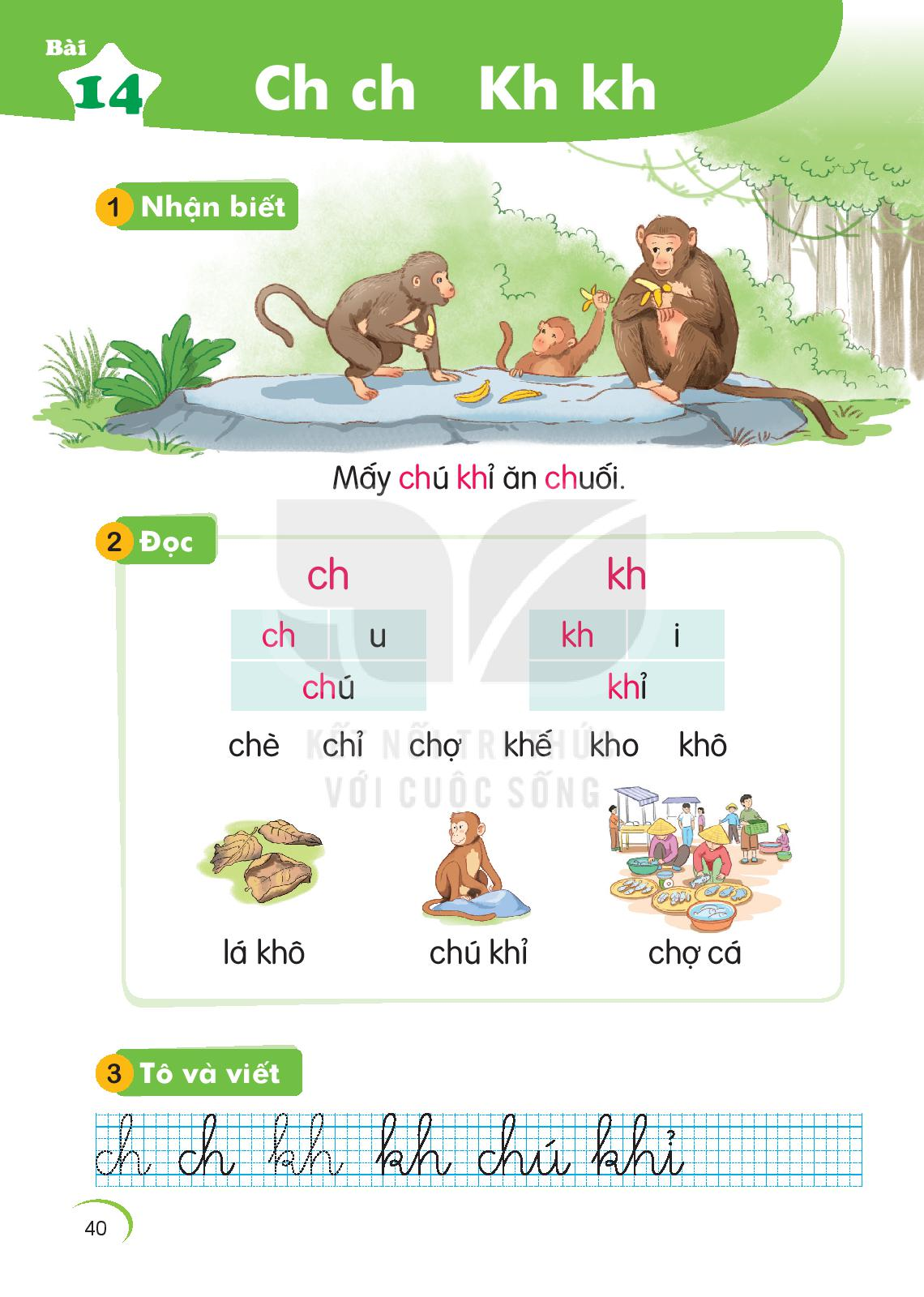 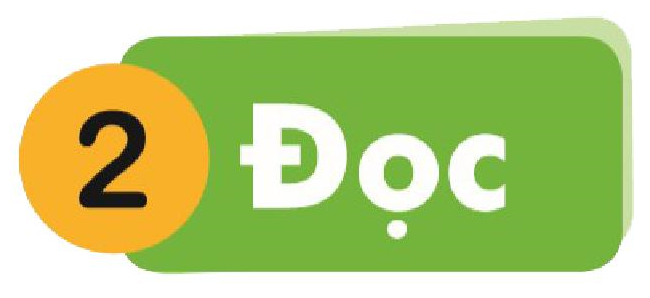 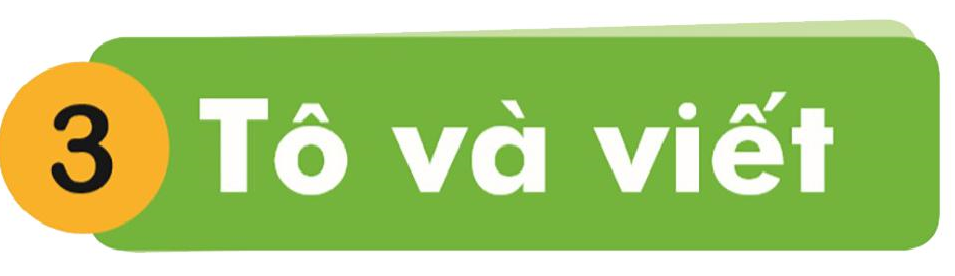 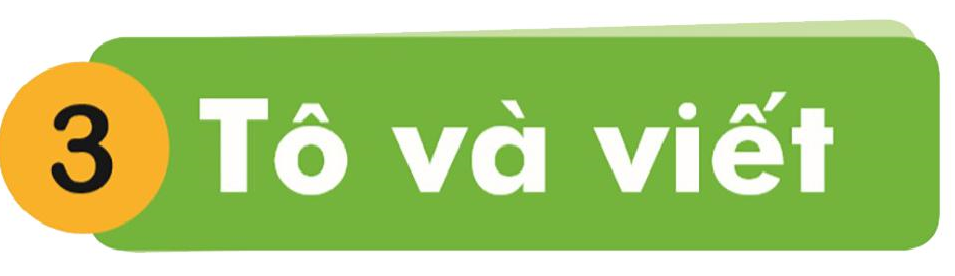 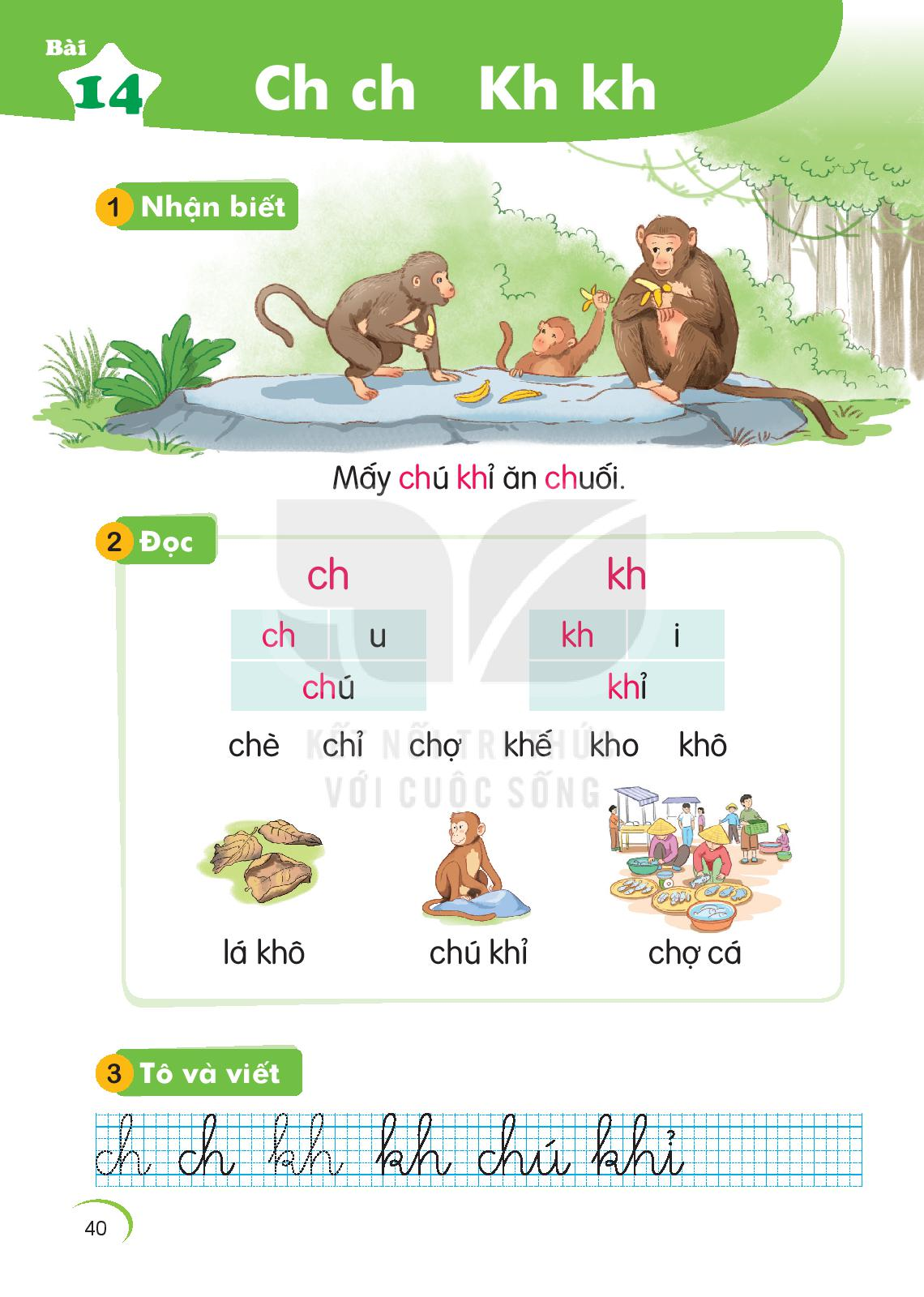 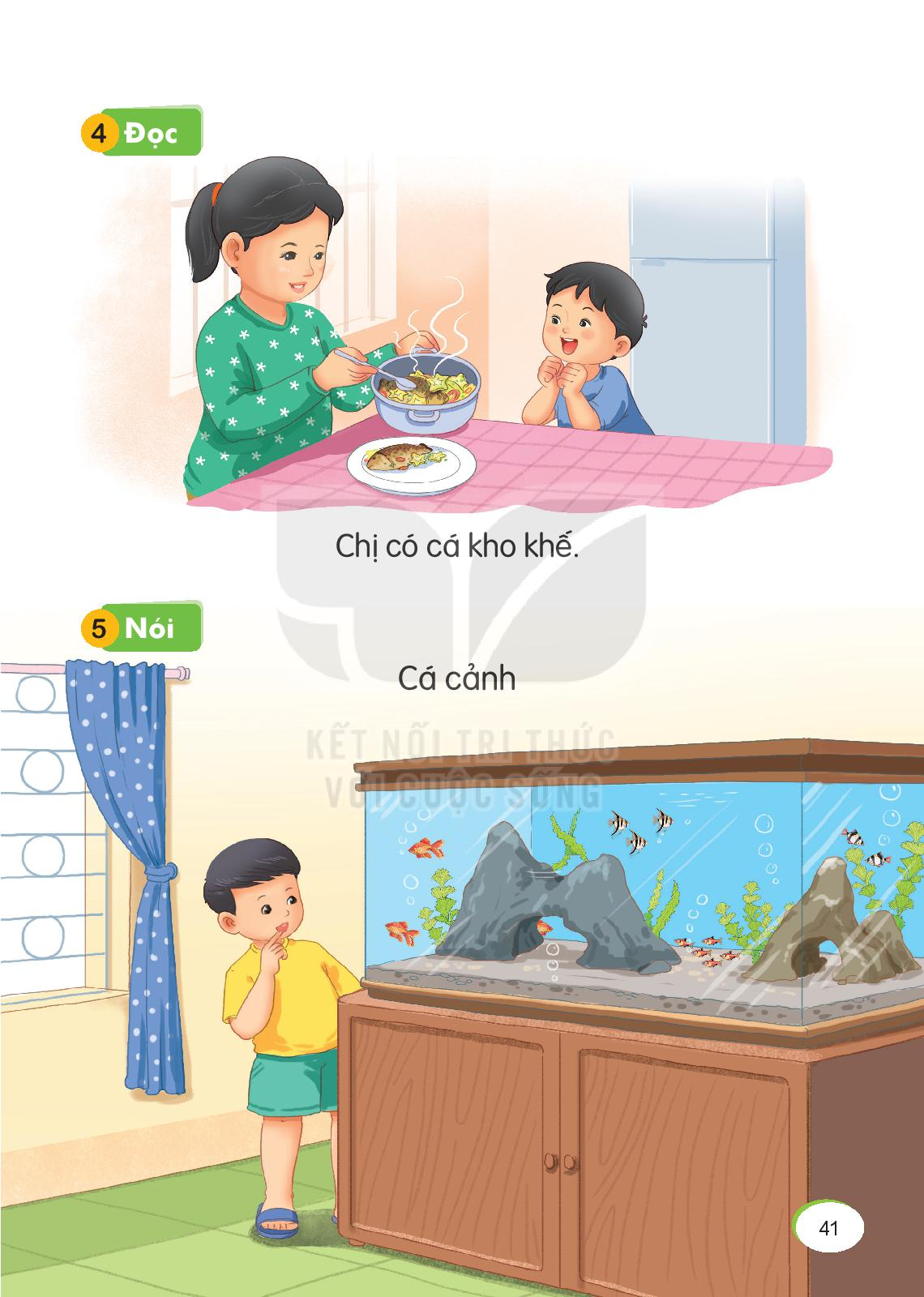 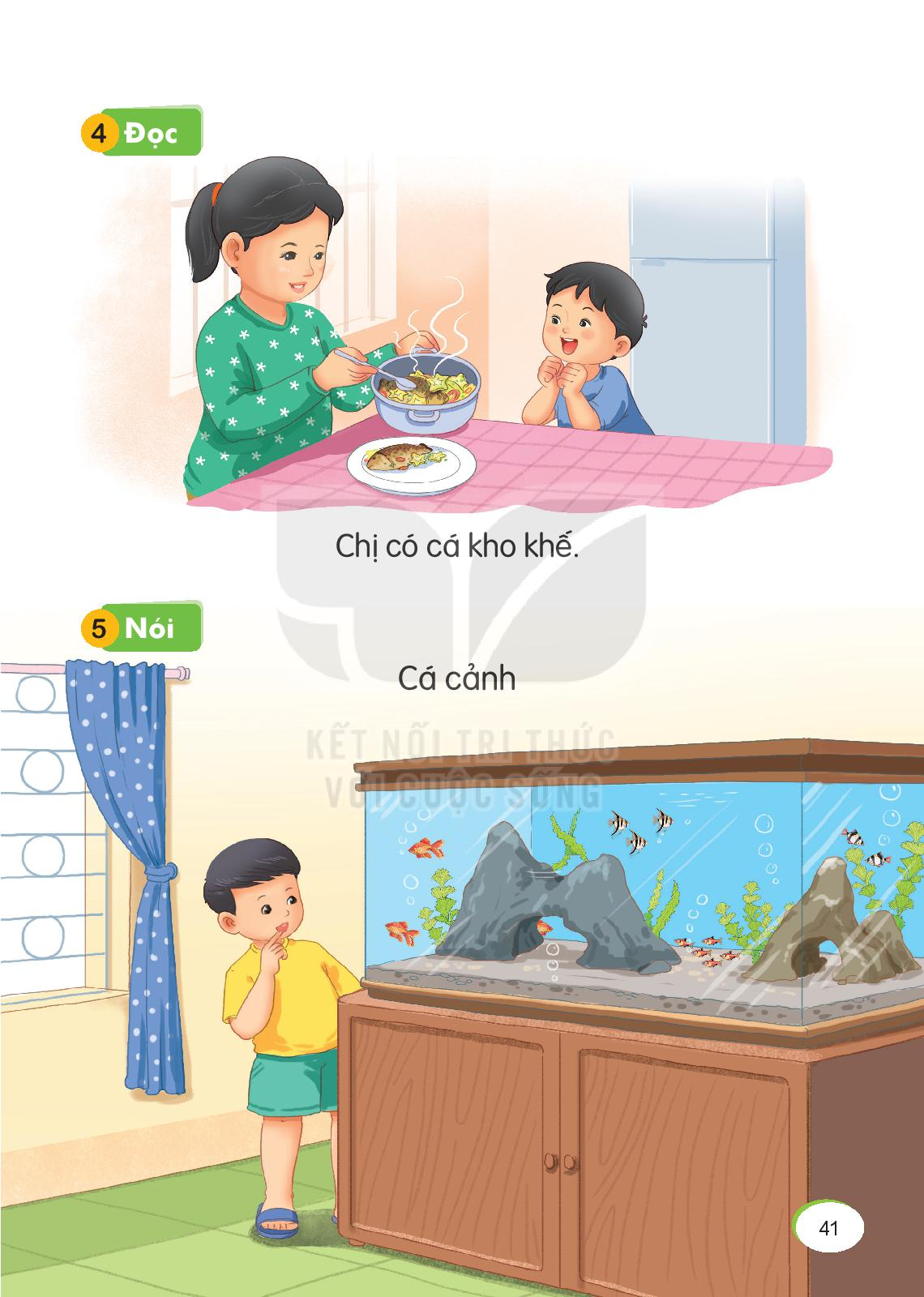 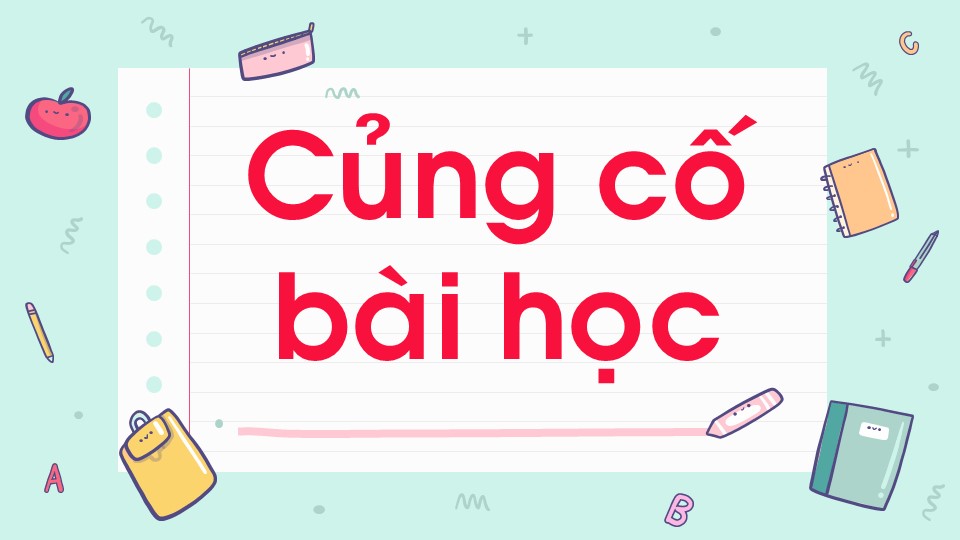